Clark College New Advisory Committee Member Orientation
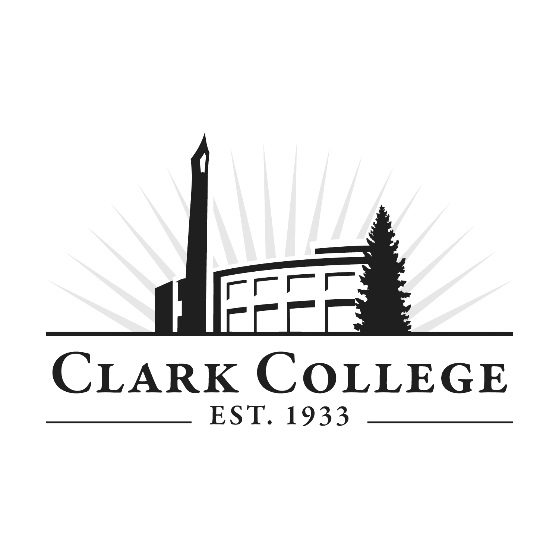 Advisory committeesensure the quality of Clark College programs. By providing best practices, innovations and trend information about their business or industry, Advisory Members make certain that graduates are fully prepared to go to work.
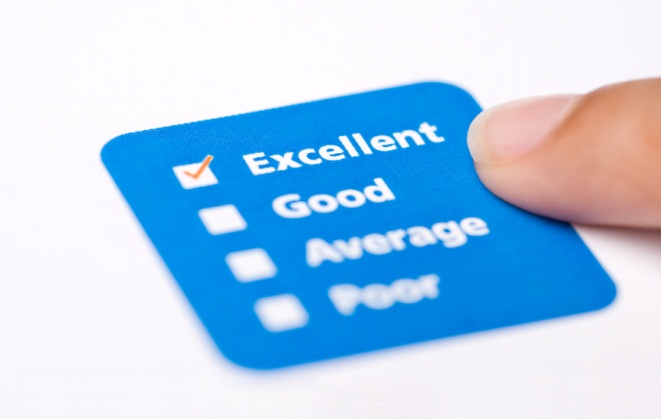 State Law                   (RCW 28B.50.252)
Every state funded career and technical 
program is required to have an active Advisory Committee.

Committees Provide
Program quality assessment
Unique training/educational experiences
Validation of content
Career guidance/student placement
Community promotion of programs
Community, business, industry resources
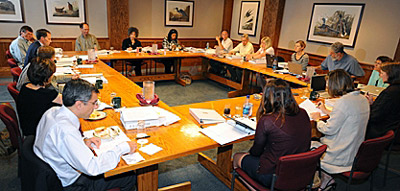 Washington State Ethics Law 42.52 RCW
The focus and intent of this law is to ensure that
Advisory Committee members, college administrators or instructors are not the recipients of any personal or financial gain or private advantage;

Through their role on the committee 
By fulfilling responsibilities of their positions
From the actions or votes of the Advisory Committee, or
Through the efforts or outcomes of the program or the college.
Governance
Officers for Advisory Committees are a Chairperson and a Vice Chairperson. Officers’ term is 2 years and may be re-elected.

Election of officers is done by nomination and a vote by the committee. Elections are generally held at the last meeting of the academic year. This allows experienced members to lead and plan the agendas for the new academic year.

Faculty or other college administrators and staff cannot serve as officers.

Committees follow Roberts’ Rules of Order and are run by the elected Chairperson. 

Meeting coordination, minutes and state record regulations are    managed by the Clark College Advisory Committee Coordinator.
Committee Size
Effective advisory committees should be large enough to reflect the diversity of the community, yet small enough to operate effectively. 

Committee size can vary based upon;
The size and scope of the professional or technical program
Diversity of businesses and industries in the community
Purpose of the committee 

The State Board of Community & Technical Colleges recommends a minimum of five committee members. Eight to fifteen members is most typical and committees with more than sixteen members can become unmanageable.
Committee Meetings
Schedules: Meetings are scheduled by the committee members according to their availability and that of the college to support the meeting time.

Attendance: The ability of the Advisory Committee to function is reliant on attendance.   
-RSVP’s and attendance communications show respect for the other members and their time. 
-Members not attending at least 50% of the scheduled meetings should be replaced in order to maintain a viable committee.

Location of meetings: Typically held on the Clark College campus to provide adequate space, technology and public access.

Frequency of meetings: The State requires that a minimum of two meetings be held each year.
Terms of Service
Committee membership is reviewed and updated annually. Broad-based representation of the industry is optimal. 

As required by the state, committees must maintain a fifty percent employee and fifty percent employer balance. 

Three-year terms of service most typically provide needed rotation. 

Advisory Committee members are encouraged to invite professionals interested in serving to meetings.
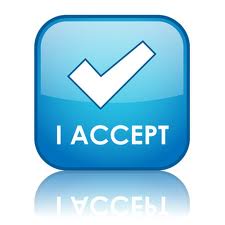 Selection of Members
Vision • Interest • Availability • Character
Leadership • Skills/Experience 

Advisory committee members should be;
Knowledgeable about the target occupations.
Have significant work experience in the technical or professional field.
Able to demonstrate good communication and administrative skills.

Members are typically recruited through business or organizational associations, professional affiliations and local community networks.
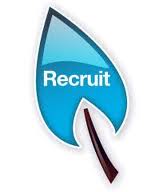 Role of the Chairperson
The leadership of the Advisory Committee is key to the  committee’s success. 

The chairperson plays a critical role in this success by maximizing the effectiveness of the committee. By including everyone, asking members to bring new best practices, or to share professional perspectives are all fundamental supports for building dynamic, responsive program outcomes 
and successful students!

The Chairperson runs an effective, timely and active meeting. Coordinating with the faculty lead to set the agenda, the Chairperson moves the decision making forward, generates energy and sustains interest.
Responsibilities of the Chairperson
Set meeting agendas in collaboration with program director and/or lead faculty member or designee.
Preside at meetings
Arrange the committee’s work to keep it focused
Delegate tasks and follow-up on work
Arrange for information and reports to be presented
Appoint standing committees and subcommittees
Represent the committee at official meetings and functions
Submit written committee recommendations to college  administration
Follow-up on committee recommendations and actions
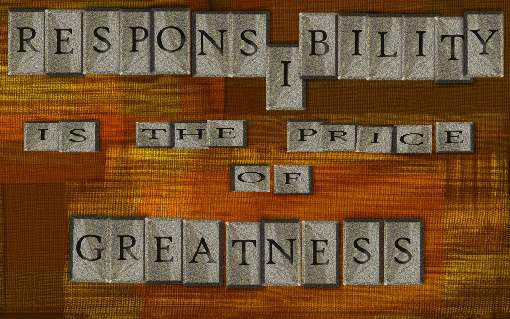 Role of Vice-Chairperson
In the absence of the Chairperson, preside at committee meeting in the role of Chairperson.

Play a role in assisting the Chair to keep meetings focused and on time.

Assist the Advisory Members in achieving their goals and the goals of the committee. 

Provide professional and/or other technical support to the committee.
Bylaws
Advisory Committees have effective bylaws that establish the operating guidelines for the committee. Bylaws are reviewed as needed and ensure the committee operates efficiently and transparently. 

At a minimum, these documents include:

 Committee operations
 Member responsibilities
 Election of officers
 Program of work (Work Plan)
 Quorum requirements
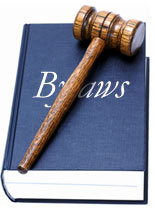 Quorum
A quorum is the minimum number of votes needed to pass a motion for ratifying or finalizing a decision.

The quorum for each advisory committee is outlined in the bylaws. 

In the absence of a formal policy, a quorum should be defined as a simple majority of voting members (51% is generally acceptable).
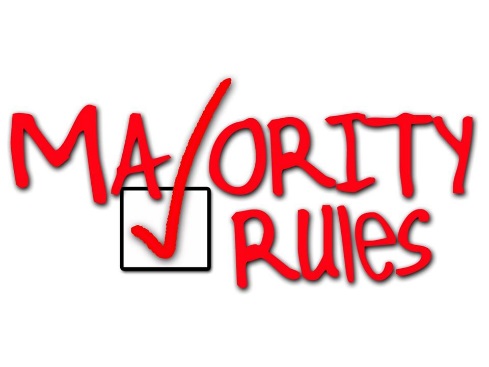 Voting
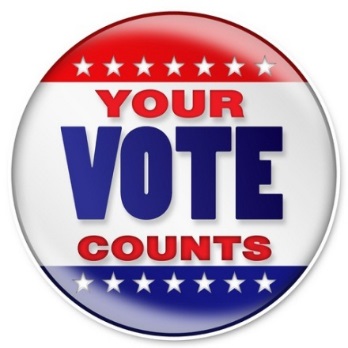 Only the members of the Advisory 
Committee can vote. 

Advisory committee members who serve as adjunct faculty for the college cannot vote.
      
Other college personnel and students are non-voting members. 

In the event a motion is made where there may be a conflict of interest: The individual is expected to recuse themselves. 

If a conflict of interest on the part of a committee member is perceived by the Chairperson or program Dean they will ask that the member recuse themselves from the vote.
Advisory Committee Work Plan
Design · Develop · Implement · Evaluate· Innovate 
Respond ·Maintain Quality & Grow!

Committee members and Clark College faculty work together to determine how to meet the training and education requirements needed for the professional field. Matching those to business needs and ensuring student success requires a work plan. 

Together they:
• Establish annual goals
• Plan committee activities 
• Assign responsibilities
• Establish timelines
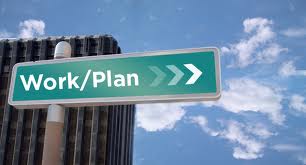 Advisory Committee Work Plan
Priorities Include
   	1.  Curriculum and technical skill assessments
	2.  Facilities, equipment and resources
	3.  Staff development
	4.  Career development and work-based learning
	5.  Marketing and program advocacy
	6.  Student recruitment, mentoring and placement
	7.  Program innovations, new practice
	8.  Evaluation of the program
          9.  Improvements to meet industry needs
Advisory Committee Activities
Annual Training held in the fall.
   Advisory Committee Chair and Vice Chair are invited.
   Held at the Main Campus, the three hour event includes a 
   meal and training materials.

Annual Recognition event held in the spring.
   All committee members, lead faculty and Deans are invited.
   Held at the Main Campus, the two hour event includes a meal
   and presentations.
Welcome to Clark College
Please take time to explore the Clark College website 
for additional information.

Maps of campus locations http://www.clark.edu/clark-and-community/visitors-guide/getting-to-clark/index.php

The Clark College course catalog http://www.clark.edu/academics/catalog/archive.php 

The Clark College Strategic Plan
http://www.clark.edu/clark-and-community/about/strategic_plan/index.php
Advisory Committee Website
An advisory committee website has been set up to provide you access to meeting agendas, minutes, bylaws, work plans and the Advisory Committee Handbook.

The link is:  Advisory Committee Website

Please take a few minutes now to go to the advisory committee website and look at its features.  


To access to your committee roster, contact Andreana DiGiorgio at adigiorgio@clark.edu.
Questions?
Contact:

Andreana DiGiorgio
Office of Instruction - Secretary Senior
adigiorgio@clark.edu 
(360) 992-2322

Cathy Sherick 
Associate Director Instructional Programming & Innovation
csherick@clark.edu 
(360) 992-2409

Rachele Bakic
Interim Director of Academic Services
rbakic@clark.edu 
(360) 992-2621